4. VÆLG DINE KOMMUNIKATIONSMIDLER
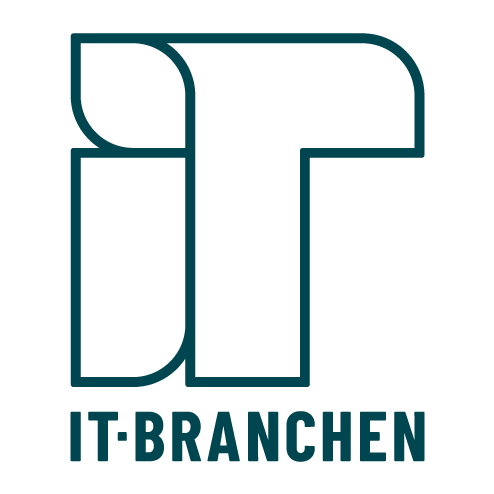 EFFEKT PÅ MODTAGER
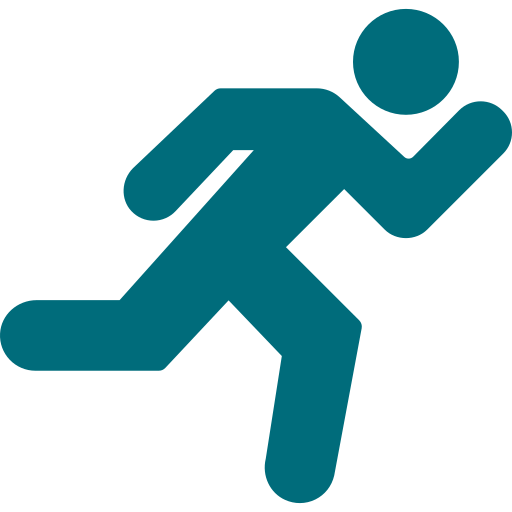 Det handler om: Involvering og handling
GØRE
Typiske virkemidler: 1-1 møder, coaching, workshops, KPI’er
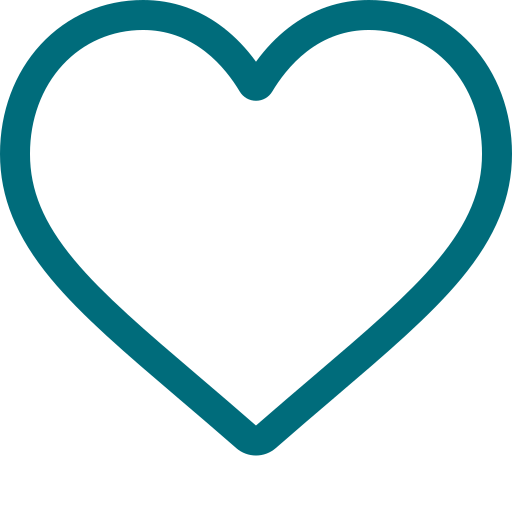 Det handler om: Overtalelse og tro på projektet
FØLE
Typiske virkemidler: PowerPoint, video, intranet, afdelingsmøder
Det handler om: Opmærksomhed og erindring
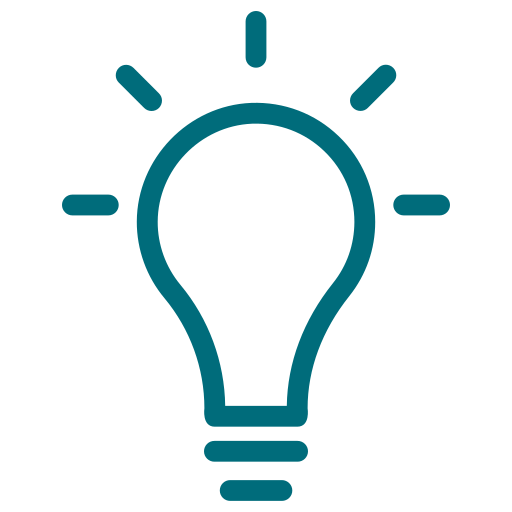 TÆNKE
Typiske virkemidler: Hjemmeside, nyhedsbreve, pressemeddelelse, townhall meetings
Tid
EKSEMPEL
4. VÆLG DINE KOMMUNIKATIONSMIDLER
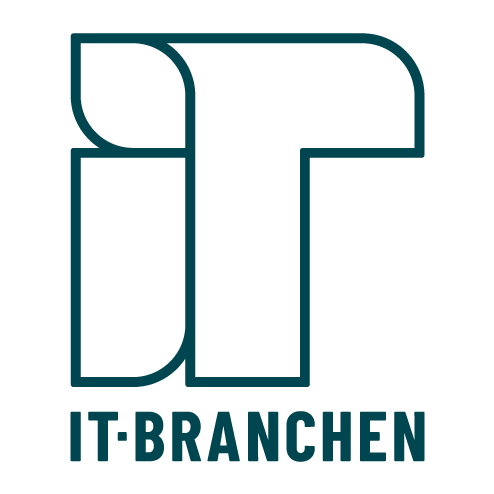 1.4
Salgsafdeling
Afdelings- og 1-1 møder samt feedback og tilpasning
1.3
Salgsafdeling
1-1 møder & KPI’er:
Nye salgsmål
Og tilgang
EFFEKT PÅ MODTAGER
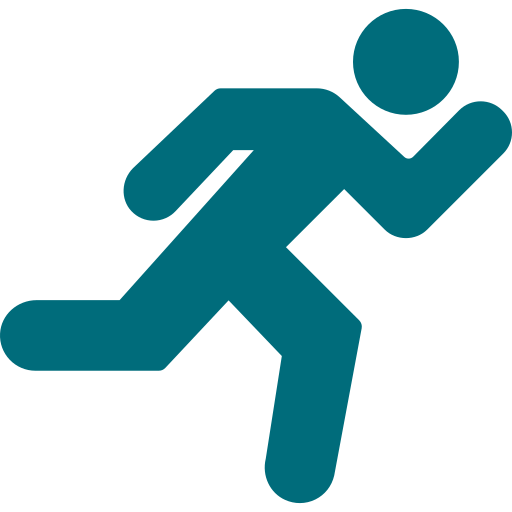 2.3
Større kunder
1-1 møder:
Opdateret salgspitch
1.2
Salgsafdeling
Workshop & Coaching:
Ny salgspitch
GØRE
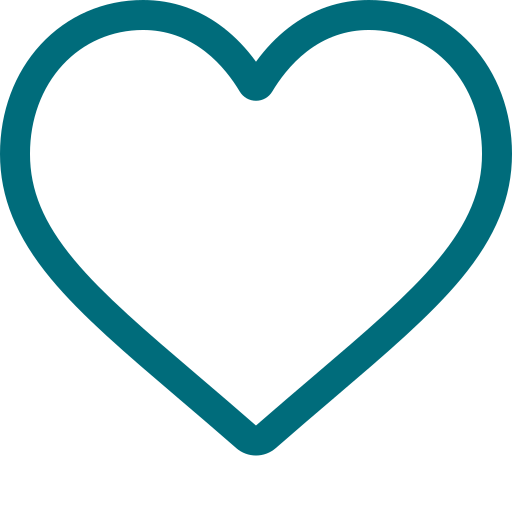 2.2
Større kunder
1-1 møder:
Opdateret salgspitch
1.1
Salgsafdeling
Afdelingsmøde:
Ny go to-
markedsstrategi
FØLE
3.2
Journalister
Pressemeddelelse:
Første nye kunder
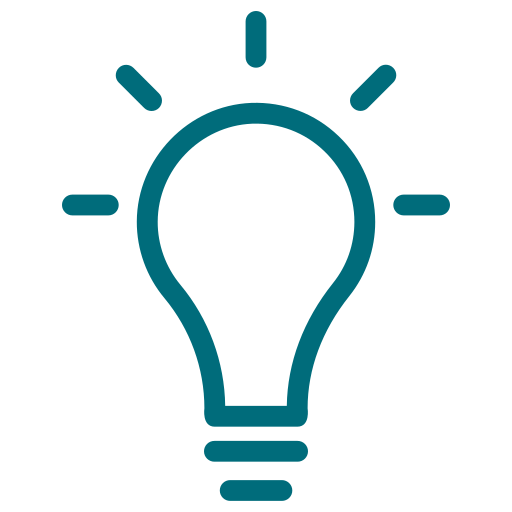 2.1
Større kunder
Hjemmeside:
Opdateret produktside
TÆNKE
3.1
Journalister
Pressemeddelelse:
Ny go to-
markedsstrategi
Tid